didaktika technických odborných predmetov
Didaktika odborných technických predmetov
Pojem didaktika, vývoj didaktiky ako vedy
Didaktiky odborných predmetov
Didaktika technických predmetov – DTP ako vedná disciplína 
Inžinierska pedagogika
Predmet, úlohy DTP, systém, vzťah k ostatným vedným disciplínam
Pravda – jej žriedlo, prameň je ???
Objavovanie pravdy  
Kde pravda je, v čom je pravda
Starý príbeh z Ďalekého východu – snaha Bohov ukryť pravdu, aby si ju ľudia vážili
Prečo?
Kam ju ukryli... ???
„Informácia, ktorú hľadáte je vždy tam, kde práve ste“
                                                       Ram Dass
Kvalita života, úspech v živote je výsledkom schopnosti naučiť sa zmysluplne rozhodovať a primerane sa správať!

– toto by malo byť najzmysluplnejšie poslanie učiteľa
Pojem a vývin didaktiky ako vedy
Didaktika – z gréckeho didaskó, didaskain, didaktikos

    Didaktika sa vo všeobecnosti chápe ako pedagogická vedná disciplína zaoberajúca sa zákonitosťami rozumovej výchovy, vyučovania, vzdelávania, učenia sa
Vývoj didaktiky ako vedy
Starovek – 400-300 pred n. l až 100 n. l
potreba odovzdávania skúsenosti 
múdrosť ako nástroj moci – školy pri chrámoch a panovníckych dvoroch
Sokrates, Platón, Aristoteles, Quintilianus
Vývoj didaktiky ako vedy
Grécko:

Sparta: tvrdý vojenský režim, 7-30 rokov,  lakonické odpovede, úcta k starším
Atény: zložitejší systém, Kalos kaí agathos – krásny fyzicky a duševne, 7-20 rokov
Škola gramatistov a gitaristov – učitelia= didaskaloi; gymnásión; posledné dva roky boli žiaci efébmi
Vývoj didaktiky ako vedy
Svet – helenistická kultúra
Alexandria (Egypt) 312 p.n.l. – múzeum
700 000 papyrusových zvitkov, observatórium, botanická a zoo záhrada, nemocnica atď.
centrum svetového bádania: Ptolemaiova geocentrická sústava, Euklidova geometria, Archimedova statika... do r. 30 p. n. l.
Vývoj didaktiky ako vedy
Rím
Rodina – chlapci aj dievčatá
Školy: 
republikánsky Rím (gréčtina!): ludi – školy gramatikov – školy rétorov – súkromné 
cisársky Rím: svetovládny – úradníctvo – štátne učilištia – výchova oddaných služobníkov – učitelia štátni zamestnanci
Vývoj didaktiky ako vedy
Marcus Fabius Quintilianus – Dvanásť kníh o výchove rečníka
Odmieta telesné tresty, požaduje individuálny prístup ku žiakovi
Kresťanský Rím: školy katechumenov (princípy kresťanstva) a katechetické školy – (školy pre výchovu kňazov a učiteľov  náboženstva)
Vývoj didaktiky ako vedy
Európa feudalizmu
Teologický ráz vzdelania: školy kláštorné, katedrálne a farské (vnútorné a vonkajšie) 
Kláštorné školy: Benedikt z Nursie r. 528 Monte Casino v Taliansku
Sedem slobodných umení (latinčina)
Trívium – GRD  
Kvadrívium – AGAM
veľmi prísna disciplína, strach, poslušnosť
Vývoj didaktiky ako vedy
Európa feudalizmu
Katedrálne školy: v biskupstvách pre výchovu kňazov
učitelia aj žiaci sa riadili pravidlami
Na čele stál scholasticus, podriadený bol rektor
Farské školy:
Pri farách – písať, čítať, počítať len zriedka
Wolfgang RATKE 1571 – 1635
Vývoj didaktiky ako vedy
17.stor.
W. Ratke – zaviedol pojem didaktika do pedagogiky 1613 – ako umenie učiť (Nova didactica)
J. A. Komenský – významný  vplyv na rozvoj didaktického myslenia – Veľká didaktika – širšie  chápanie didaktiky, Analytická didaktika – 187 did. zásad - posun k teórii účinného vyučovania
Ján Amos KOMENSKÝ 1592 - 1670
Vývoj didaktiky ako vedy
Vymedzenie didaktiky Komenským:
1. Didaktika je teória správneho vyučovania...
2. Vyučovať znamená uspôsobovať, aby sa žiak učil s chuťou a dôkladne...
3. Teória vyučovania znamená ovládať isté metódy vyučovania a v opore o ne viesť žiakov k vedomostiam s chuťou a dôkladne...
Vývoj didaktiky ako vedy
J. H. Pestalozzi
	švajčiarsky pedagóg, dlhoročný učiteľ 
	dielo Ako učí Gertrúda svoje deti, Abeceda pozorovania
	Kritizoval mechanické učenie na úkor duševného vývinu a harmonického rozvoja dieťaťa
Základné elementy poznania sú: ???
	Vypracoval metodiky: materinský jazyk, počty, zemepis
Učiteľ má byť: SOUS
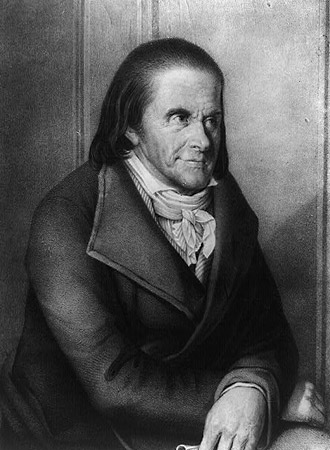 J. H. Pestalozzi
Vývoj didaktiky ako vedy
18.stor.
J. J. Rousseau – myšlienka slobodnej výchovy, kritika odtrhnutia školy od života, učitelia učia deti slová, slová, slová... bez ohľadu na ich potreby a záujmy 
	Emil alebo o výchove
    Z jeho myšlienok vychádzala reformná pedagogika a didaktika
Vývoj didaktiky ako vedy
18.-19.stor
J. F. Herbart – významný  nemecký pedagóg
Diela: Všeobecná pedagogika odvodená od cieľov výchovy, Náčrt prednášok z pedagogiky. 
Známe sú jeho stupne vyučovania: 1.jasnosť, 2.asociácia, 3. systém, 4. metóda!!!
Rozlišoval didaktiku teoretickú a praktickú
Herbartizmus – formálnosť a schematickosť vyučovacích hodín
Vývoj didaktiky ako vedy
19.stor.
A. Diesterweg – pokrokový nemecký pedagóg
Dielo: Príručka vzdelania pre nemeckých učiteľov
Didaktiku chápal ako vedu
	V didaktike rozlišoval:
  a) výklad o školskom vyučovaní, 
  b) metodiky jednotlivých predmetov 
  c) náuku o školskej disciplíne
Rozdelil predmety na historické a racionálne
Vývoj didaktiky ako vedy
G. A. Lindner   (1828 - 1887) – významný český pedagóg
Dielo: Všeobecné vyučovatelství

zakladateľ prvého českého časopisu Paedagogium

Hovoril o metodikách jednotlivých predmetov ako o...“tej časti vyučovatelství, která jedná o metódach vyučovacích...“
Vývoj didaktiky ako vedy
Koniec 19. – zač. 20.stor.
Pedagogický a didaktický reformizmus – hnutie  novej výchovy
 Dewey, Keyová, Peterssen
 kritika tradičného vyučovania, predmetov a vyučovacej hodiny s danou štruktúrou, pamäťové učenie sa, verbalizmus, odtrhnutosť od života.
Hlavná myšlienka: Dieťa je slnkom, okolo ktorého sa otáčajú všetky výchovné prostriedky.
Od didaktiky pamäti k didaktike myslenia
J. Dewey: pedagogický pragmatizmus 
Rôzne prístupy a sústavy: Daltonská, Winnetská, Projektová, činná, pracovná škola
Vývoj didaktiky ako vedy
Zač.20.stor.
Perovski, Šopovalenko, Kočergin - sovietski pedagógovia, rozšírili chápanie didaktiky o obsahovú stránku (sovietska odborná literatúra – promptný preklad zo sveta)
50. roky – 60 . roky 
Prudký rozvoj didaktík učebných predmetov, snahy o ich postavenie na vedecký základ, prvé literárne spracovania našich pedagógov.
Slovensko a jeho špecifikum vo vzdelávaní
Tu je priestor na osobnosti – verím, že si ich v základných rysoch budete pamätať
Vývoj didaktiky ako vedy
E. Stračár: Systém a metódy riadenia vyučovacieho procesu
V. Václavík : Vyučovacia hodina, Učebné metódy
J. Velikanič: Organizačné formy na školách I. a II. cyklu., Skúšanie, hodnotenie a klasifikácia žiakov
L Mojžíšek: Vyučovacie metódy
Predmet všeobecnej didaktiky
Všeobecná didaktika skúma obsah a proces vyučovania a učenia sa bez ohľadu na predmet
Súčasné chápanie predmetu:
Didaktika vzdelávania – dôležitý  je ?
Didaktika učenia sa – dôležitý je ?
Didaktika kybernetická – dôležité  je ?
Didaktika komunikatívna – dôležitá  je ? 	
Curiculárne hnutie – dôležitý  je ?
Didaktika odborných predmetov ako samostatná vedná disciplína
Od 50. rokov 20.stor sa začali DOP formovať ako vedné disciplíny s vlastným predmetom skúmania
Oficiálne uznané ako vedné disciplíny boli v r. 1965 ich zaradením do nomenklatúry vedných odborov pre udeľovanie vedeckých hodností pod názvom teória vyučovania predmetov všeobecnovzdelávacej a odbornej povahy
Poňatie didaktík odborných predmetov
Aplikačné – DOP ako aplikácia všeobecnej didaktiky alebo odboru do vyučovania predmetu
Integračné – zdôrazňuje  interdisciplinárny charakter DOP
Interpretačné a komunikačné – transformácia vedných a technických disciplín do vzdelávacích projektov, obsahov a didaktických systémov s dôrazom na žiaka
Predmet didaktiky odborných predmetov
DOP sa zaoberajú predovšetkým skúmaním problematiky cieľa (prečo) a obsahu (čo) učebného predmetu, t.j. sústavy jeho učiva i procesu, v ktorom sa učivo s využitím vyučovacích metód, organizačných foriem a materiálnych prostriedkov (ako) pretvára na vedomosti, zručnosti, návyky, postoje žiakov a to pri riadení tohto procesu učiteľom a za aktívnej účasti žiakov
Didaktiky odborných predmetov
Sú hraničné pedagogické vedné disciplíny, 
ktoré využívajú poznatky najmä všeobecnej didaktiky, pedagogickej psychológie a príslušného odboru
Ako vedné disciplíny majú vlastný predmet a metódy skúmania, vlastný systém, pojmový aparát a vzťah k iným vedným disciplínam
Didaktika technických predmetov
Didaktiky technických predmetov sa rozvíjali veľmi nerovnomerne a pomaly, empirický a prakticistický prístup – dobrý odborník je automaticky dobrý učiteľ
Rozvoj: KPÚ, Katedry na technických univerzitách, vedný odbor: odborová didaktika – didaktika technických predmetov (60-te roky na SVŠT, prof. Vladimír Václavík)
70. roky 20.stor – Inžinierska pedagogika (ako vedecké skúmanie a praktická realizácia cieľov a obsahu technických odborov a vzdelávacích predmetov, ako aj procesu jeho transformácie do kvalifikácie technikov.
Úlohy didaktiky technických predmetov
Skúmať a riešiť primeranosť prostriedkov osvedčených na všeobecnovzdelávacích školách v technickom školstve
Nachádzať a skúmať prostriedky zabezpečenia transformácie obsahu diferencovane uspôsobeným žiakom technického vzdelávania
Úlohy didaktiky technických predmetov
Skúmať možnosti využitia špecifických didaktických prostriedkov, ktoré umožňujú simulovať zložité výrobné procesy tak v praktických formách výučby, ako aj vo vyučovaní v triede
Úlohy didaktiky technických predmetov
Vzhľadom na ekonomickú náročnosť technickej prípravy vypracovať kritéria hodnotenia jej účinnosti a spoločenskej prospešnosti
Tesne spolupracovať s ostatnými vednými disciplínami a praxou
Vzťah DTP k ostatným vedným disciplínam
Pramene DTP : 
 Pedagogika – najmä všeobecná didaktika
 Psychológia – najmä pedagogická  a sociálna
Technické vedy
Ale aj: biológia, etika, kybernetika, informatika, sociológia, filozofia, duševná hygiena, ekonómia, logika, ai.